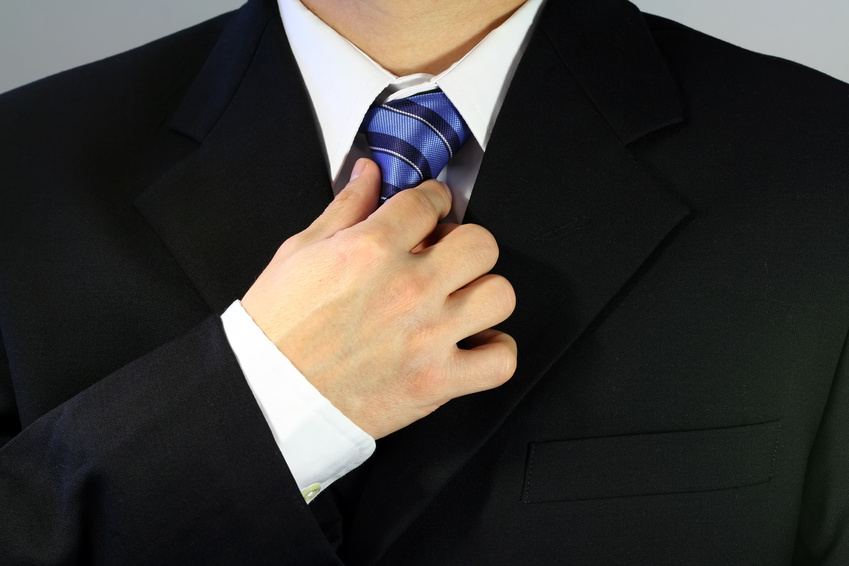 Internship Initiative
Winona State University
2012-13
Research Group Members
DeAnna Goddard 
Associate Director for Career Services 

Andrea Sorenson 
Graduate Assistant, Internship Initiative 

Tammy Swenson-Lepper
Communication Studies Department 

Robert Casselman 
Psychology Department 

Teresa Lee 
HERS Department 

Mary Kaye Pecarina 
HERS Department
Students
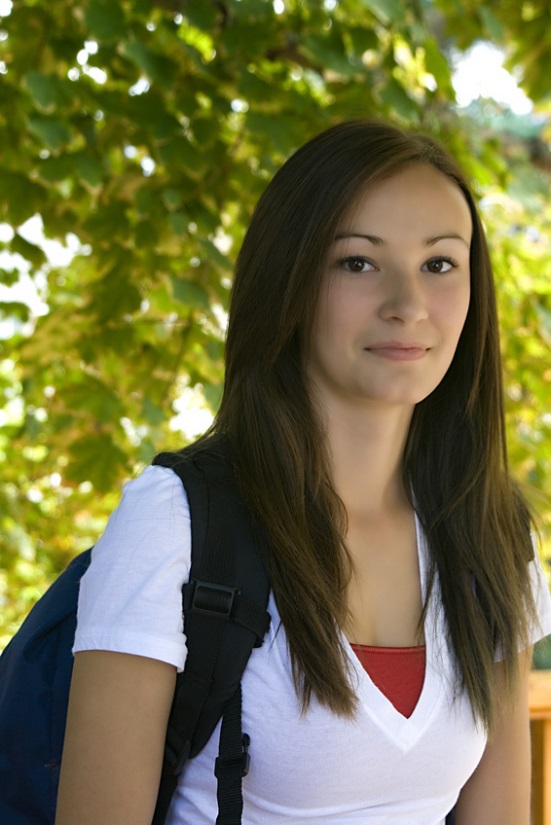 Participants
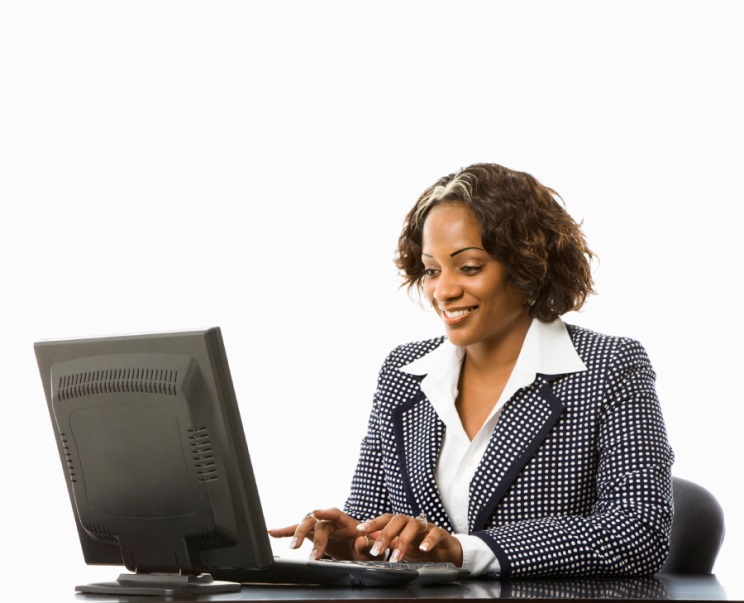 Employers
Faculty
Need for a common internship language and a standard of best practices across the university with a common platform for discussion and development.
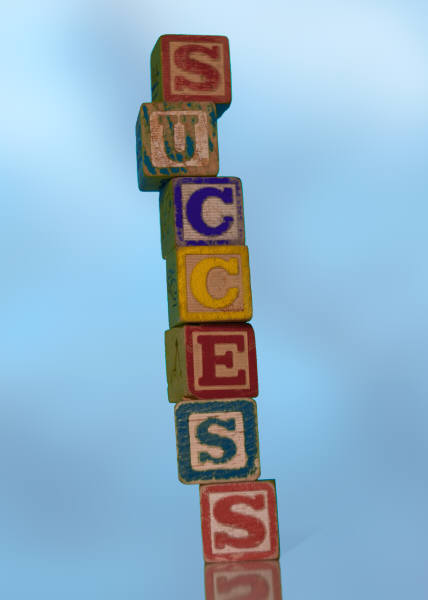 Common Language
Detailed definitions of the types of experiential education at WSU.

Best Practices
Created by the research group; based on best practices in the field.

Common Platform
Create a group to meet regularly to discuss issues, trends, concerns, etc.
Need for an increase in support for internship coordinators.
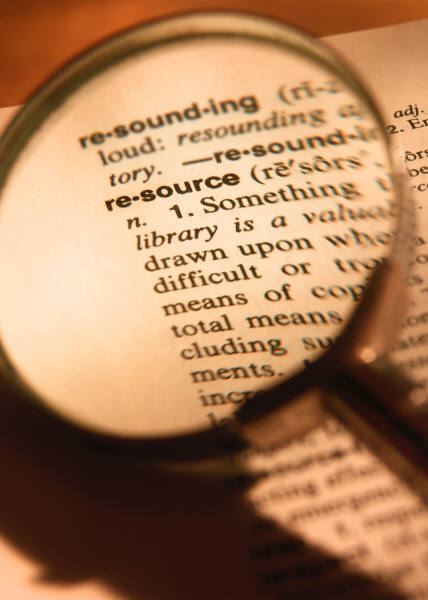 Online Resources 
Templates of Forms
Articles, Trends, Reports
Best Practices
Professional Association Links

Membership to MAFEL
University-wide
Minnesota Association for Experiential Learning

Professional Development
Workshop in August
Need for outreach to prospective and current employers about serving as internship sites.
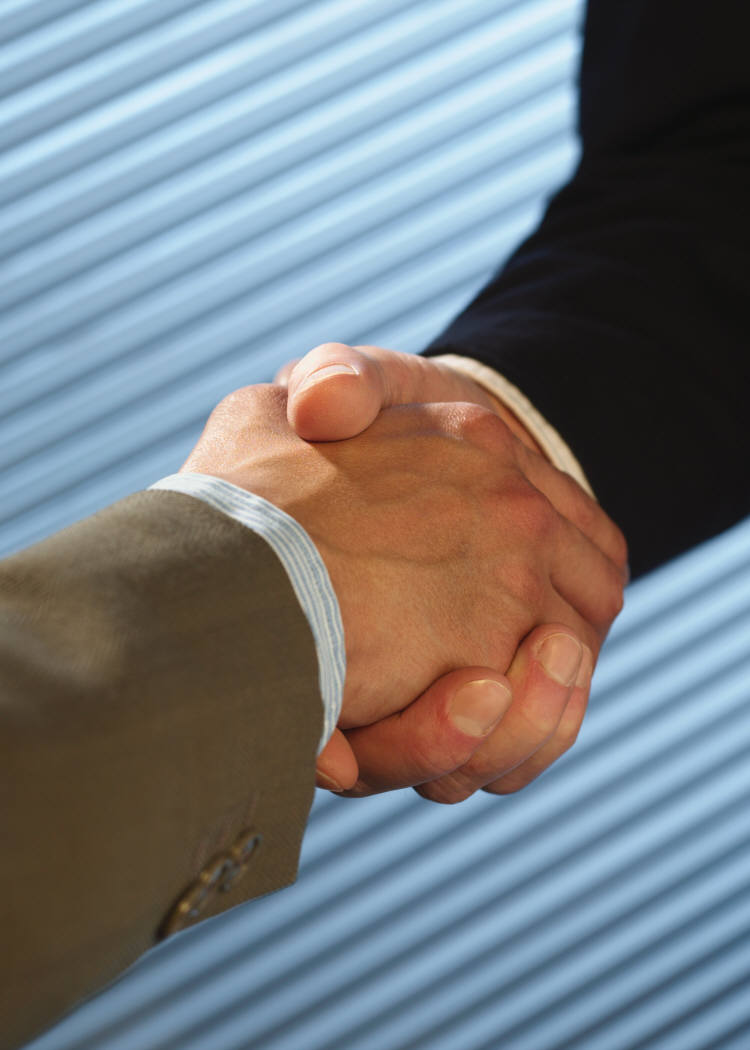 Assistant Director for 
Internship Outreach and Partnerships
Develop a strategic employer outreach plan to develop internship partnerships
Maintain and share resources with internship coordinators
Offer Internship Orientations
Advise students on internship expectations and opportunities
The Future
Immediate
Long-term
Will go before Administration

Internship Coordinator Workshop

New Internship Coordinator Website
Create an Internship Coordinator Group

Join MAFEL

Hire an Assistant Director for Internship Outreach and Partnerships

Discuss definitions, best practices, etc. 

President’s thoughts . . .
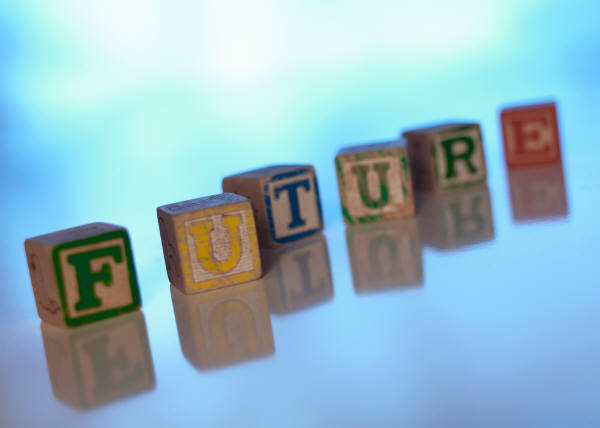